TEMA: Circuito RC
Área Académica: Licenciatura en Ingeniería Mecánica


Profesor(a):Ing. Julio Cesar Lozano Rodriguez


Periodo: Agosto Diciembre 2016
TEMA: Circuitos RC
Resumen
Una vez analizados los circuitos con elementos pasivos, es necesario analizar los circuitos desde una perspectiva mas completa, es decir arreglos que en su configuración tengan los tres elementos capacitores, inductores y resistencias. Dichos arreglos obedecen al comportamiento de un circuito de primer orden con lo cual se tendrá que hacer frente a situaciones donde los conocimientos de calculo serán de gran ayuda.
TEMA: Circuitos RC
Abstract
After analyzing circuits with passive elements , it is necessary to analyze circuits from a more comprehensive perspective , the arrangements that in its configuration elements have three capacitors , inductors and resistors . Such arrangements due to the behavior of a circuit of the first order with which will have to deal with situations where knowledge of calculation will be of great help.



Keywords: inductor capacitor, circuitos de primer orden
TEMA: Circuitos RC sin fuente
Ocurre cuando súbitamente a este arreglo se le desconecta la fuente de alimentación, considere el arreglo dispuesto en la Figura 1 con una alimentación de v(t).




                     FIGURA 1
Ya que el capacitor esta inicialmente cargado debido a la alimentación  v(t), es posible suponer que en el momento t=0, el voltaje en el capacitor sea de v(t)= V0
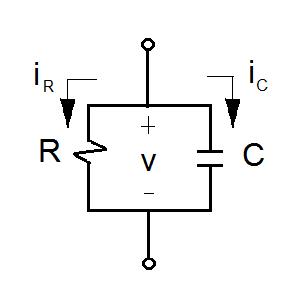 ReferenciasHallyday, R. D. (2009). Física Volumen I y II . México: CECSA.